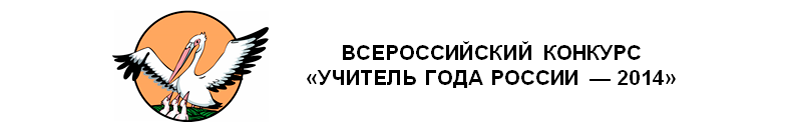 ВСЕРОССИЙСКИЙ КОНКУРС
    «УЧИТЕЛЬ ГОДА – 2017»
Технология проблемного обучения как средство формирования и развития УУД учащихся в условиях реализации ФГОС
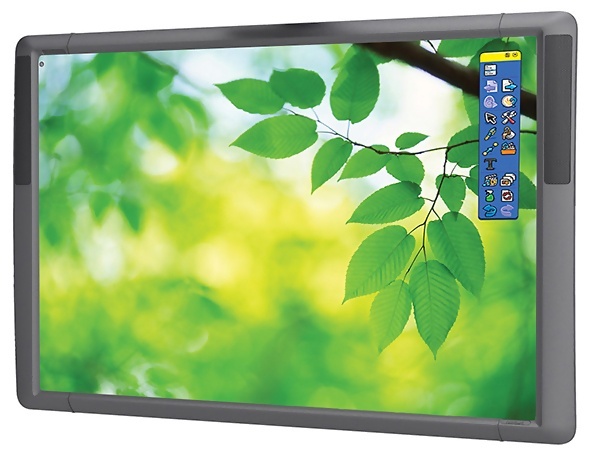 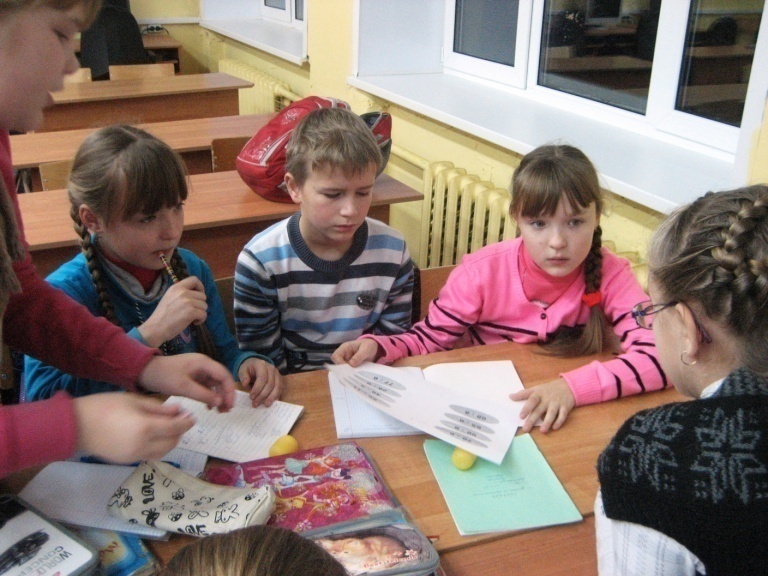 Бисева Ольга Сергеевна,
учитель математики 
Брейтовской  средней школы
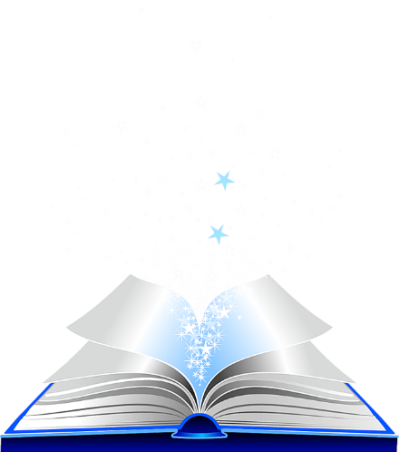 Знания только тогда знания, когда они приобретаются усилиями своей мысли, а не одной лишь памятью.
                                                  Л.Н. Толстой
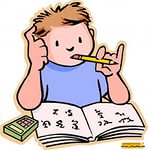 Технология проблемного обучения- это организация под руководством педагога самостоятельной поисковой деятельности обучаемых по решению учебных проблем, вследствие чего формируются новые знания, умения и навыки, развиваются познавательные способности, любознательность, эрудиция, творческое мышление и другие значимые качества личности.
                                            Е.Л. Мельникова, М.И. Махмутов.
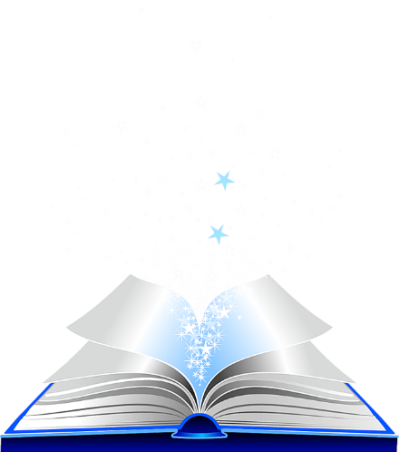 Технология проблемного обучения
способствует развитию познавательной активности;

обеспечивает более прочное усвоение знаний;

развивает аналитическое мышление;

делает учебную деятельность для учащихся более 
    привлекательной, основанной на преодолении трудностей;

 приучает  учащихся при возникновении противоречий
    разбираться в них, искать решение.
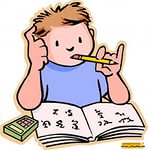 Особенности использования технологии
значительно большие расходы времени на изучение 
   учебного материала;

возможна слабая отработка практических умений и навыков;

 не применяется при изучении сложных тем, где крайне    необходимо объяснение учителем, а самостоятельный поиск
     оказывается недоступным для большинства школьников.
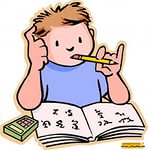 Структура проблемного урока
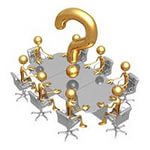 Структура проблемного урока
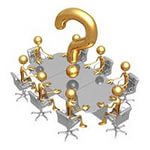 Структура проблемного урока
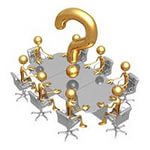 Структура проблемного урока
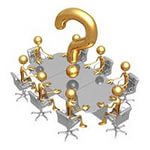 Сложение и вычитание десятичных дробей 
(5 класс)
Цель: изучить новое правило сложения и вычитания десятичных дробей

Задачи:
Обучающая - сформулировать алгоритм сложения и вычитания 
                          десятичных дробей; сформировать умение складывать 
                           и вычитать десятичные дроби; 
                         применять данный алгоритм в стандартных заданиях;
 
Развивающая - находить в тексте требуемую информацию и 
                             структурировать текст;
 
Воспитательная - эффективно сотрудничать в группе и строить 
                                  продуктивное взаимодействие со сверстниками.
Структура и ход урока
Ситуация: У вас на столе лежит плитка шоколада. На обратной стороне указана её пищевая ценность. Прочитайте, какова пищевая ценность данной плитки шоколада.
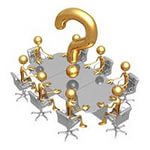 Белки-6,0    Жиры -13,2    углеводы-49
Структура и ход урока
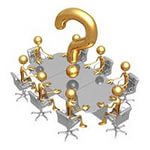 Структура и ход урока
Белки- 6,13
Жиры-13,2
Углеводы -48
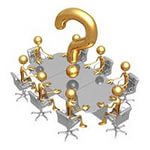 Структура и ход урока
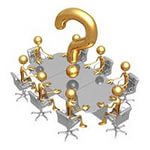 Структура и ход урока
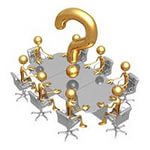 Учебная мотивация
Учебная мотивация
январь
Познавательная потребность
январь
январь
Спасибо 
за внимание!
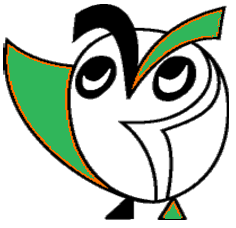 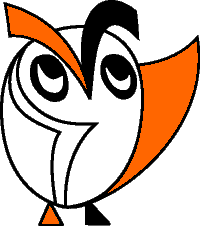 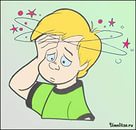 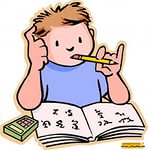 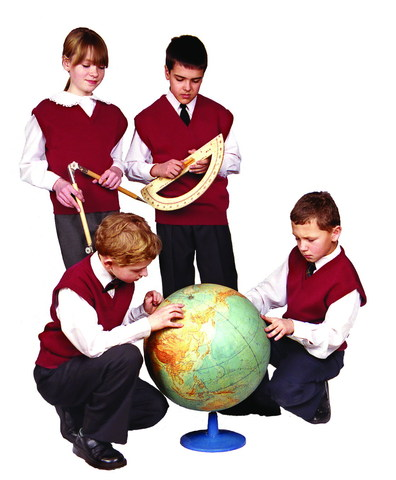 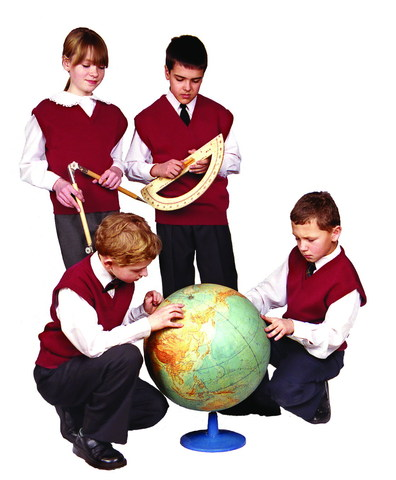 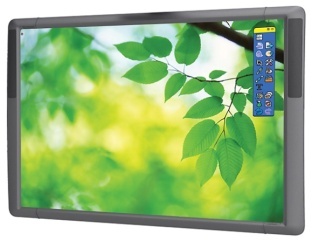 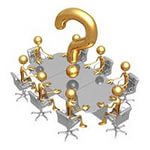